Rol del Coordinador SIRH
II JORNADA NACIONAL DE RECURSOS HUMANOS 2012
1
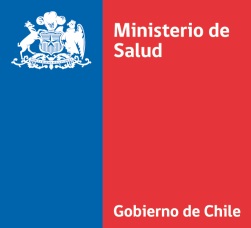 Qué es ROL…
“Es el comportamiento que se espera de una persona según sea su estatus”.
2
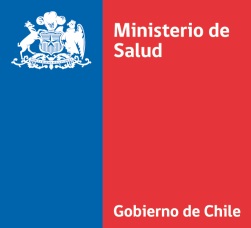 El Coordinador SIRH…
“El Coordinador  SIRH  es responsable de apoyar la correcta operación de la aplicación del Sistema para ello deberá conocer los procesos y procedimientos de RR.HH de su Servicio y las funcionalidades del SIRH, jugando un rol de facilitador entre su Organismo, el Ministerio de Salud y la empresa responsable del mantenimiento de la aplicación”.
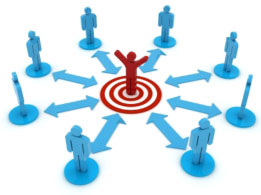 3
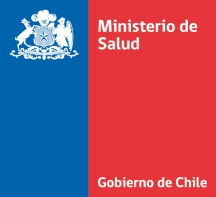 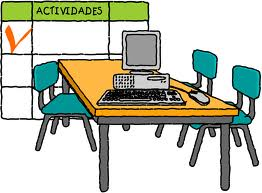 4
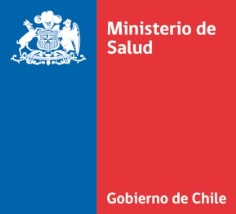 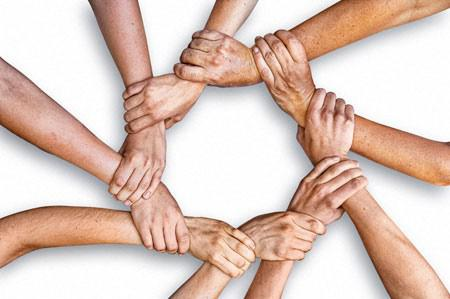 5
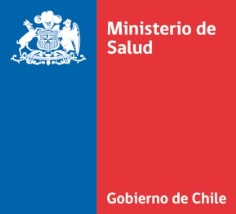 ¿Cuál es MI ROL?
6
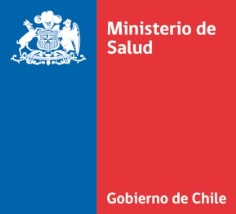 ¿Cuáles son mis Funciones?
7
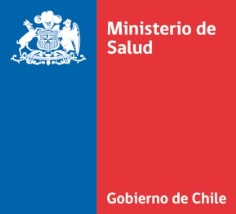 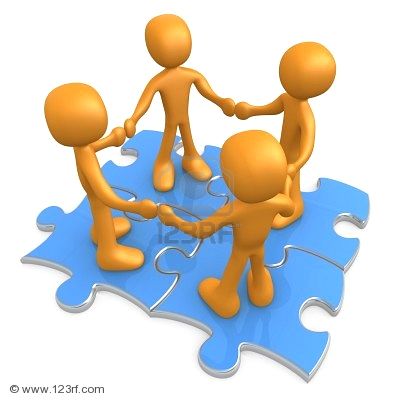 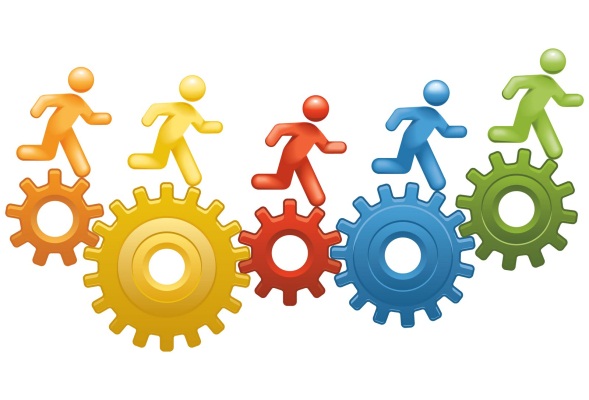 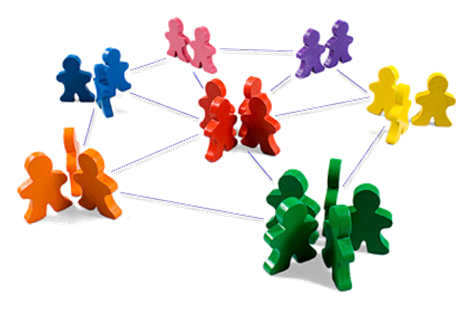 Pieza clave
Engranaje
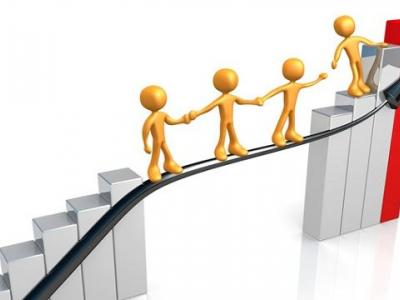 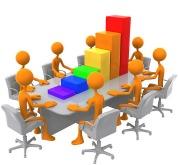 Liderazgo en la Red
Evolución Constante
Equipo
8
GRACIAS
9